REFORMA LEY 27.430 – ENAJENACION DE INMUEBLESY TRANSFERENCIAS DE DERECHOS SOBRE INMUEBLES. VENTA Y REEMPLAZO
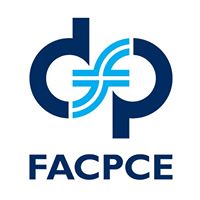 C.P.N. Carlos a. schestakow
1
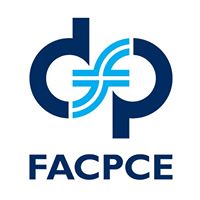 Esquema de la charla
GANANCIAS DE CAPITAL
CONCEPTO
PROBLEMAS QUE PLANTEA EN EL IMPUESTO PERSONAL A LA RENTA.
ALTERNATIVAS DE SOLUCIÓN.
CARÁCTERÍSTICA DEL IMPUESTO PERSONAL A LA RENTA ANTES DE LA REFORMA DE LA LEY 27.430.
CARÁCTERÍSTICAS DEL IMPUESTO PERSONAL A LA RENTA DESPUÉS DE LA REFORMA DE LA LEY 27.430.
ANÁLISIS DEL TRATAMIENTO DE LA ENAJENACIÓN DE INMUEBLES EN EL IMPUESTO A LAS GANANCIAS Y EN EL IMPUESTO A LA TRANSFERENCIA DE INMUEBLES ANTES DE LA REFORMA LEY 27.430.
ANÁLISIS DEL NUEVO HECHO IMPONIBLE A PARTIR DE LA REFORMA DE LA LEY 27.430.
VENTA Y REEMPLAZO ANTES Y DESPUÉS DE LA REFORMA LEY 27.430.
REPASO Y CONCLUSIONES FINALES
2
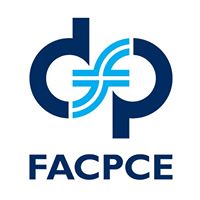 GANANCIAS DE CAPITAL
En sentido estricto, son los resultados que se generan por la enajenación de bienes que no han sido adquiridos con el propósito de su enajenación.
Su inclusión o no en al ámbito de un gravamen sobre la renta depende fundamentalmente del propio concepto de renta que adopte la legislación.
El resultado se genera durante la tenencia del bien, que generalmente abarca más de un período fiscal, pero se cristaliza cuando se “realiza” (transferencia del bien).
El problema se plantea en el impuesto personal a la renta, dado que cuenta con tipos progresivos y de gravárselos en el ejercicio de su concreción, impacta sobre la tasa a aplicar.
3
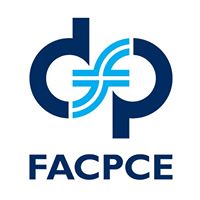 GANANCIAS DE CAPITAL
Alternativas para su tratamiento:
Exclusión del gravamen, pudiendo o no ser gravado con un impuesto especial a tasa proporcional.
Inclusión dentro del gravamen.
Aplicación de una tasa específica para este tipo de rentas. Las demás rentas están sujetas a tasas progresivas. Necesidad de cedularizar el quebranto.
Promediación de la tasa a aplicar a las rentas de capital.
Posibilidad de diferir su impacto en más de un período fiscal.
4
Característica del impuesto personal a la renta antes de la ley 27.430
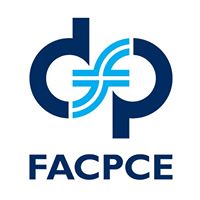 Concepto de ganancia gravado: teoría de la fuente (deja fuera las ganancias de capital).
Las ganancias de capital que se gravan se incluyen dentro de las ganancias enumeradas en las distintas categorías.
Impuesto global con visos de cedularidad.
Impuesto global: a tasas progresivas.
Impuesto cedular: 
Dentro de la declaración jurada anual (enajenación de bienes muebles amortizables – tasas progresivas; enajenación de acciones, cuotas y participaciones sociales, títulos, bonos y demás valores – alícuota: 15%)
Fuera de la declaración jurada (retención en la fuente con carácter de pago único y definitivo): impuesto de igualación.
5
Característica del impuesto personal a la renta DESPUÉS de la ley 27.430
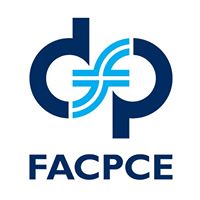 Concepto de ganancia gravado: teoría de la fuente (deja fuera las ganancias de capital).
Las ganancias de capital que se gravan se incluyen dentro de las ganancias enumeradas en las distintas categorías.
Impuesto global con visos de cedularidad.
Impuesto global: a tasas progresivas.
Impuesto cedular: Se incluyen cinco (5) impuestos cedulares; cuatro (4) dentro de la declaración jurada y uno (1) fuera de la declaración jurada (retención en la fuente con carácter de pago único y definitivo)
6
Característica del impuesto personal a la renta DESPUÉS de la ley 27.430
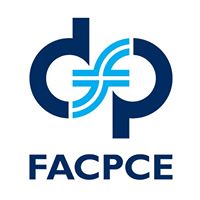 Impuesto cedular:
Dentro de la declaración jurada: 
Rendimientos producto de la colocación de capital (art. 90.1)
Intereses o rendimientos y descuentos o primas de emisión (art. 90.2)
Enajenación de acciones, valores representativos y certificados de depósito de acciones y demás valores, cuotas y participaciones sociales – incluidas cuotas partes de fondos comunes de inversión y certificados de participación en fideicomisos financieros y cualquier otro derecho sobre fideicomisos y contratos similares – monedas digitales. Títulos bonos y demás valores. (art. 90.4)
Enajenación y transferencias de derechos sobre inmuebles (art. 90.5)
Fuera de la declaración jurada (retención con carácter de pago único y definitivo):
Dividendos y utilidades asimilables de fuente argentina (art. 90.3)
7
ANTES DE LA REFORMA LEY 27.430. ENAJENACIÓN DE INMUEBLES. IMPUESTO A LAS GANANCIAS. IMPUESTO A LA TRANSFERENCIAS DE INMUEBLES.
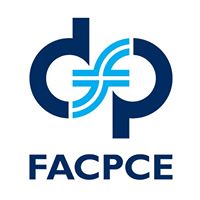 A. IMPUESTO A LAS GANANCIAS
La gravabilidad de los resultados por enajenación depende del sujeto que la realiza, debido a que el concepto de ganancia gravado es diferente (sujetos empresas: teoría del balance; sujetos personas humanas y sucesiones indivisas: teoría de la fuente con excepciones expresamente previstas).
B. IMPUESTO A LA TRANSFERENCIA DE INMUBLES
Tiene un objeto residual al gravar todas las transferencias a título oneroso de inmuebles ubicados en la República Argentina que no se encuentran alcanzados por impuesto a las ganancias.
El análisis de las distintas situaciones que se pueden presentar lo haremos según se trate de transferencias de inmuebles ubicados en el país o en el exterior, y dentro de ellos, según se trate de sujetos residentes y no residentes en el país.
8
ANTES DE LA REFORMA LEY 27.430. ENAJENACIÓN DE INMUEBLES. IMPUESTO A LAS GANANCIAS. IMPUESTO A LA TRANSFERENCIAS DE INMUEBLES. INMUEBLES UBICADOS EN EL PAÍS.
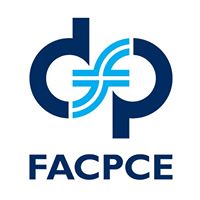 SUJETO EMPRESA RESIDENTE
Gravado por impuesto a las ganancias.
Imputación: devengado (boleto + posesión o escritura – el anterior)
Opciones de imputación de acuerdo al carácter:
Bienes de cambio y otros: devengado exigible.
Bienes de uso (actividad principal del ente): venta y reemplazo.
Resultado: Precio de venta menos costo computable (difiere según el carácter: bien de cambio y otros).
Si el resultado fuera quebranto: general.
9
ANTES DE LA REFORMA LEY 27.430. ENAJENACIÓN DE INMUEBLES. IMPUESTO A LAS GANANCIAS. IMPUESTO A LA TRANSFERENCIAS DE INMUEBLES. INMUEBLES UBICADOS EN EL PAÍS.
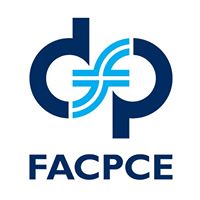 PERSONA HUMANA O SUCESIÓN INDIVISA RESIDENTE
GANANCIAS:
Sólo los que tipifiquen los supuestos especiales de tercera categoría:
Loteos con fines de urbanización
Edificación y enajenación de inmuebles sometidos al Régimen de Propiedad Horizontal.
Devengado (boleto + posesión o escritura – el anterior). Opción devengado exigible.
Si la operación arrojare quebranto: general.
10
ANTES DE LA REFORMA LEY 27.430. ENAJENACIÓN DE INMUEBLES. IMPUESTO A LAS GANANCIAS. IMPUESTO A LA TRANSFERENCIAS DE INMUEBLES. INMUEBLES UBICADOS EN EL PAÍS.
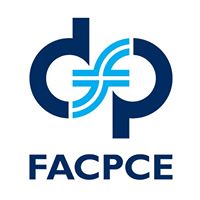 PERSONA HUMANA O SUCESIÓN INDIVISA RESIDENTE
TRANSFERENCIA DE INMUEBLES:
Todos los demás casos.
Base imponible: precio de la operación.
Alícuota: 1,50%
Elemento temporal: boleto + posesión o escritura, el anterior.
Opción de reemplazo: se aplica sólo para el caso de que se transfiera la casa habitación.
11
ANTES DE LA REFORMA LEY 27.430. ENAJENACIÓN DE INMUEBLES. IMPUESTO A LAS GANANCIAS. IMPUESTO A LA TRANSFERENCIAS DE INMUEBLES. INMUEBLES UBICADOS EN EL PAÍS.
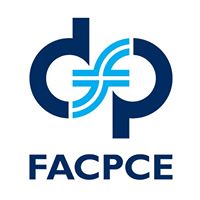 SUJETO EMPRESA  NO RESIDENTE
GANANCIAS
Tributa como beneficiario del exterior: retención en la fuente con carácter de pago único y definitivo.
Momento de la retención: pago.
Ganancia neta sujeta a impuesto: es uno de los casos donde la LIG admite prueba en contrario (opción).
50 % del precio de venta.
Costo computable.
Si la operación – por aplicación del costo computable – arrojare quebranto, no hay retención.
TRANSFERENCIA DE INMUEBLES
No aplica
12
ANTES DE LA REFORMA LEY 27.430. ENAJENACIÓN DE INMUEBLES. IMPUESTO A LAS GANANCIAS. IMPUESTO A LA TRANSFERENCIAS DE INMUEBLES. INMUEBLES UBICADOS EN EL EXTERIOR.
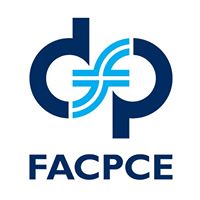 DEFINIR PREVIAMENTE SI CONSTITUYEN UN ESTABLECIMIENTO PERMANENTE EN EL EXTERIOR (cualquiera sea el sujeto residente titular)
Bienes de cambio
Loteos con fines de urbanización.
Edificación y enajenación de inmuebles bajo regímenes similares al de propiedad horizontal.
De subsumir la hipótesis: gravado en todos los casos, de la misma forma que los establecimientos permanentes del exterior.
De no subsumir la hipótesis: analizar el sujeto titular
13
ANTES DE LA REFORMA LEY 27.430. ENAJENACIÓN DE INMUEBLES. IMPUESTO A LAS GANANCIAS. IMPUESTO A LA TRANSFERENCIAS DE INMUEBLES. INMUEBLES UBICADOS EN EL EXTERIOR.
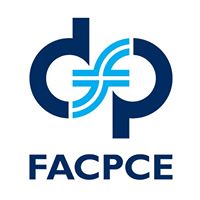 SUJETO EMPRESA RESIDENTE (No hay establecimiento permanente)
GANANCIAS
Gravado.
Imputación: boleto + posesión o escritura el anterior.
El resultado (precio de venta menos costo computable) se determina en moneda extranjera y se convierte a la fecha de venta).
Si el resultado fuera quebranto, es un quebranto general de fuente extranjera.
14
ANTES DE LA REFORMA LEY 27.430. ENAJENACIÓN DE INMUEBLES. IMPUESTO A LAS GANANCIAS. IMPUESTO A LA TRANSFERENCIAS DE INMUEBLES. INMUEBLES UBICADOS EN EL EXTERIOR.
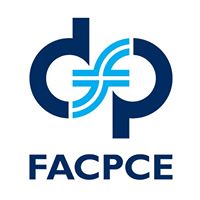 SUJETO PERSONA HUMANA O SUCESIÓN INDIVISA RESIDENTE (No hay establecimiento permanente)
GANANCIAS
NO Gravado.
TRANSFERENCIA DE INMUEBLES
NO Gravado.
15
ANTES DE LA REFORMA LEY 27.430. ENAJENACIÓN DE INMUEBLES. IMPUESTO A LAS GANANCIAS. IMPUESTO A LA TRANSFERENCIAS DE INMUEBLES. INMUEBLES UBICADOS EN EL EXTERIOR.
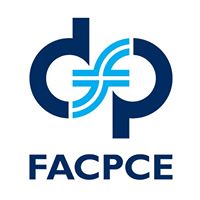 SUJETOS NO RESIDENTES (SUJETO EMPRESA OPERSONA HUMANA O SUCESIÓN INDIVISA)
GANANCIAS
NO Gravado.
TRANSFERENCIA DE INMUEBLES
NO Gravado.
16
ANÁLISIS DEL NUEVO HECHO IMPONIBLE A PARTIR DE LA REFORMA DE LA LEY 27.430.
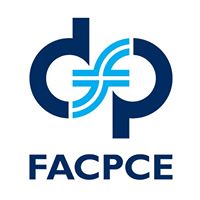 Analizaremos cada uno de los aspectos de la hipótesis de incidencia tributaria de este nuevo supuesto de gravabilidad.
Aspecto material u objetivo:
Resultados derivados de la enajenación de inmuebles y de la transferencia de derechos reales sobre inmuebles.
Concepto de enajenación: surge del artículo 3.
Se los tipifica como renta de la segunda categroría.
Exención: Enajenación de la casa habitación
Actual art. 38 DRLIG: (está en el marco de la exención del valor locativo de la casa habitación): aquella destinada a vivienda permanente.
Proyecto de DRLIG para este hecho imponible: Art. 5: a aquel con destino a vivienda única, familiar y de ocupación permanente del contribuyente.
17
ANÁLISIS DEL NUEVO HECHO IMPONIBLE A PARTIR DE LA REFORMA DE LA LEY 27.430.
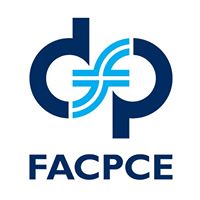 Aspecto personal o subjetivo:
Personas humanas y sucesiones indivisas (residentes y no residentes)
ARTÍCULO 6°.- La ganancia de las personas humanas y sucesiones indivisas residentes en el exterior, derivada de la enajenación o transferencia de derechos sobre inmuebles situados en la REPÚBLICA ARGENTINA, quedará alcanzada por las disposiciones contenidas en el quinto artículo incorporado a continuación del artículo 90 de la Ley de Impuesto a las Ganancias, texto ordenado en 1997 y sus modificaciones, pudiendo computarse, a efectos de lo dispuesto en el último párrafo de ese artículo, solo aquellos gastos realizados en el país.
El adquirente o cesionario deberá retener el impuesto con carácter de pago único y definitivo debiéndolo ingresar en forma personal o, de no ser residente, a través de su representante legal en el país.
18
ANÁLISIS DEL NUEVO HECHO IMPONIBLE A PARTIR DE LA REFORMA DE LA LEY 27.430.
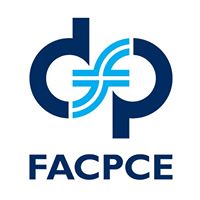 Aspecto territorial o geográfico
Inmuebles ubicados en la República Argentina.
Respecto de los inmuebles ubicados en el exterior, si bien la ley no los incluye dentro del impuesto cedular en análisis, contempla en el nuevo artículo 90 LIG, que estas operaciones quedan alcanzadas a la alícuota del quince por ciento (15%).
Aspecto Temporal
Es una renta de la segunda categoría: corresponde aplicación del método de los percibido.
Se contempla expresamente que cuando las operaciones se paguen en cuotas con vencimiento en más de un año, las ganancias se imputarán en cada año en la proporción de las cuotas percibidas en él.
19
ANÁLISIS DEL NUEVO HECHO IMPONIBLE A PARTIR DE LA REFORMA DE LA LEY 27.430.
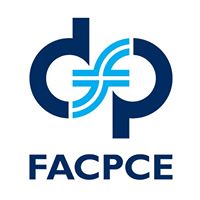 Aspecto cuantitativo.
Base imponible:
(+) Precio de venta (neto de intereses reales o presuntos)
(-) Costo computable (costo actualizado – amortizaciones deducidas – gastos e impuestos)
(=) Resultado
Si el resultado fuese quebranto, el mismo tiene la entidad de específico.

Alícuota: 15 %
20
ANÁLISIS DEL NUEVO HECHO IMPONIBLE A PARTIR DE LA REFORMA DE LA LEY 27.430.
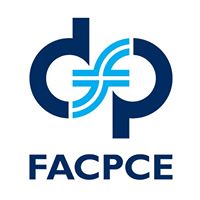 QUEBRANTOS.
Los quebrantos obtenidos por las personas humanas y sucesiones indivisas residentes por la enajenación de inmuebles o transferencia de derechos sobre inmuebles (impuesto cedular) se consideran quebrantos cedulares.
Los quebrantos específicos son aquellos que por disposición legal sólo podrán computarse contra ganancias netas (de la misma fuente – argentina o extranjera) que provengan del mismo tipo de operación. En el caso de las rentas cedulares, “igual tipo de operación” significa dentro de la misma clase, siendo “clase” cada uno de los artículos incorporados a continuación del art. 90 LIG.
Tampoco pueden compensarse los quebrantos generales con ganancias cedulares.
Los quebrantos de fuente extranjera sólo pueden compensarse con ganancias de idéntica fuente.
Empero, en general, las ganancias de fuente extranjera sí pueden compensarse con quebrantos de fuente argentina. No obstante, esta posibilidad NO resulta aplicable a las ganancias de fuente argentina cedularizadas. (No quebrantos de fuente argentina por enajenación de inmuebles contra ganancias de fuente extranjera por enajenación de inmuebles).
21
ANÁLISIS DEL NUEVO HECHO IMPONIBLE A PARTIR DE LA REFORMA DE LA LEY 27.430.
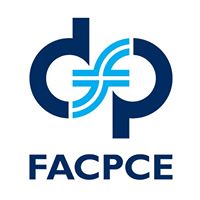 VIGENCIA
La reforma resulta de aplicación en tanto el enajenante o cedente hubiera adquirido el bien a partir del 1º de enero de 2018 (en los términos que indique la reglamentación) o en el caso de bienes recibidos por herencia, legado o donación, cuando el causante o donante lo hubiera adquirido con posterioridad a esa fecha.
Consecuencia: hasta tanto se ”agoten” los inmuebles adquiridos antes del 1º de enero de 2018, convivirán los dos leyes, debiendo analizarse en cada caso, cuál es la norma aplicable.
Proyecto DRLIG:
ARTÍCULO 1°.- Se considerará configurada la adquisición a la que hace referencia el inciso a) del artículo 86 de la Ley N° 27.430 cuando, a partir del 1° de enero de 2018, inclusive: 
a) se hubiere otorgado la escritura traslativa de dominio; 
b) se suscribiere boleto de compraventa u otro compromiso similar, siempre que se obtuviere la posesión; 
c) se obtuviere la posesión, aun cuando el boleto de compraventa u otro compromiso similar se hubiere celebrado con anterioridad; 
d) se hubiese adquirido el boleto de compraventa u otro compromiso similar -sin que se obtuviere la posesión- o de otro modo se hubiesen adquirido derechos sobre inmuebles; o 
e) se hubiese producido el ingreso al patrimonio del causante o donante, en caso de bienes recibidos por herencia, legado o donación.
22
ANÁLISIS DEL NUEVO HECHO IMPONIBLE A PARTIR DE LA REFORMA DE LA LEY 27.430.
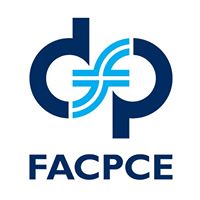 VIGENCIA.
Proyecto DRLIG:
Cuando se trate de obras en construcción sobre inmueble propio al 1° de enero de 2018, la enajenación del inmueble construido quedará alcanzada, de corresponder y en los términos del Título VII de la Ley N° 23.905, por el impuesto a la transferencia de inmuebles. La ADMINISTRACIÓN FEDERAL DE INGRESOS PÚBLICOS establecerá la forma y plazos en los que se acreditará la configuración de los supuestos previstos precedentemente.
23
ANÁLISIS DEL NUEVO HECHO IMPONIBLE A PARTIR DE LA REFORMA DE LA LEY 27.430. INMUEBLES UBICADOS EN EL PAÍS
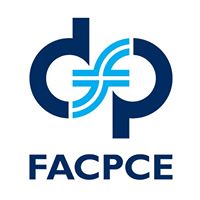 SUJETO EMPRESA RESIDENTE
Alcanzado por IG.
Determinación:
Tercera categoría.
El costo se actualiza si son bienes de uso adquiridos en ejercicios iniciados a partir del 1/1/2018 o si la inflación es del 100% en 3 ejercicios consecutivos. Si son bienes de cambio no se actualizan.
3. Imputación: devengado.
4. Quebranto: general
24
ANÁLISIS DEL NUEVO HECHO IMPONIBLE A PARTIR DE LA REFORMA DE LA LEY 27.430. INMUEBLES UBICADOS EN EL PAÍS
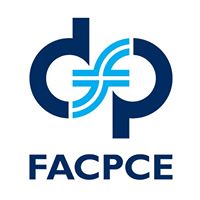 2. PERSONA HUMANA Y SUCESIÓN INDIVISA RESIDENTE
LOTEOS, CONSTRUCCIÓN Y VENTA BAJO PROPIEDAD HORIZONTAL Y DESARROLLO DE CONJUNTOS INMOBILIARIOS.
Gravado por ganancias. Aplica art. 90 LIG.
Tercera categoría (el costo no se actualiza porque son bienes de cambio).
Devengado.
Quebranto: General.

CASA HABITACIÓN
ADQUIRIDA ANTES DEL 1/01/2018
Impuesto a la transferencia de inmuebles (alícuota 1,5% sobre precio de venta – Devengado - Venta y reemplazo).
DESPUÉS DEL 1/01/2018
Exento
25
ANÁLISIS DEL NUEVO HECHO IMPONIBLE A PARTIR DE LA REFORMA DE LA LEY 27.430. INMUEBLES UBICADOS EN EL PAÍS
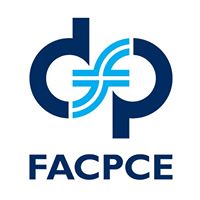 2. PERSONA HUMANA Y SUCESIÓN INDIVISA RESIDENTE
C. RESTO DE CASOS
ADQUIRIDOS ANTES DEL 1/01/2018
Impuesto a la transferencia de inmuebles (alícuota 1,5% sobre precio de venta – Devengado).
DESPUÉS DEL 1/01/2018
IG. Régimen cedular. Alícuota 15%.
Base Imponible: Precio de venta – (costo actualizado - amortizaciones deducidas) – (Gastos e impuestos)
Percibido.
Quebranto: Específico. Pero no puede compensarse con Ganancias de FE de la misma naturaleza.
26
ANÁLISIS DEL NUEVO HECHO IMPONIBLE A PARTIR DE LA REFORMA DE LA LEY 27.430. INMUEBLES UBICADOS EN EL PAÍS
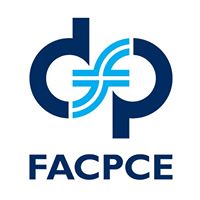 3. PERSONA HUMANA Y SUCESIÓN INDIVISA NO RESIDENTE
ADQUIRIDOS ANTES DEL 1/01/2018
Impuesto a la transferencia de inmuebles (alícuota 1,5% sobre precio de venta – Devengado).
DESPUÉS DEL 1/01/2018
IG. Régimen cedular. Alícuota 15%.
Base Imponible: Precio de venta – (costo actualizado - amortizaciones deducidas) – (Gastos e impuestos)
Percibido. Retención con carácter de pago único y definitivo.
Quebranto: N/A.
27
ANÁLISIS DEL NUEVO HECHO IMPONIBLE A PARTIR DE LA REFORMA DE LA LEY 27.430. INMUEBLES UBICADOS EN EL PAÍS
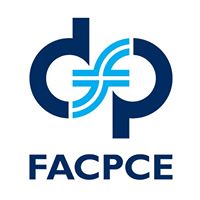 OTROS SUJETOS NO RESIDENTES
Impuesto a las ganancias (art. 91 LIG – 35%)
Base imponible: Renta presunta del 50% del precio de venta o base real sin actualización de costo.
Percibido. Retención con carácter de pago único y definitivo.
Quebranto: N/A.
28
ANÁLISIS DEL NUEVO HECHO IMPONIBLE A PARTIR DE LA REFORMA DE LA LEY 27.430. INMUEBLES UBICADOS EN EL EXTERIOR.
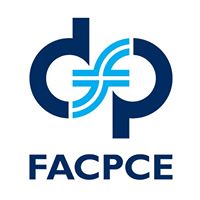 SUJETO EMPRESA RESIDENTE (sociedad de capital – Art. 69)
Impuesto a las ganancias art. 69 (35%; 30%; 25%).
Renta de tercera categoría – Fuente extranjera.
Devengado.
Quebranto de fuente extranjera.
29
ANÁLISIS DEL NUEVO HECHO IMPONIBLE A PARTIR DE LA REFORMA DE LA LEY 27.430. INMUEBLES UBICADOS EN EL EXTERIOR.
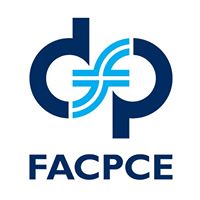 PERSONA HUMANA Y SUCESIÓN INDIVISA RESIDENTE
LOTEOS, CONSTRUCCIÓN Y VENTA BAJO PROPIEDAD HORIZONTAL Y DESARROLLO DE CONJUNTOS INMOBILIARIOS.
IG. Alícuota progresiva.
Tercera categoría de Fuente Extranjera.
Devengado.
Quebranto de fuente extranjera.
30
ANÁLISIS DEL NUEVO HECHO IMPONIBLE A PARTIR DE LA REFORMA DE LA LEY 27.430. INMUEBLES UBICADOS EN EL EXTERIOR.
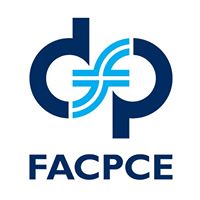 PERSONA HUMANA Y SUCESIÓN INDIVISA RESIDENTE.
CASA HABITACIÓN
ADQUIRIDA ANTES DEL 1/01/2018
No gravado por ningún impuesto.
DESPUÉS DEL 1/01/2018
Ganancias. Exenta
RESTO DE CASOS
ADQUIRIDOS ANTES DEL 1/01/2018
No gravado por ningún impuesto.
LUEGO DEL 1/01/2018.
Impuesto a las ganancias. Alícuota 15%.
Base imponible: utilidad medida en la moneda del país de ubicación del inmueble, convirtiéndose a la fecha de venta.
Percibido.
Quebranto de fuente extranjera.
31
ANÁLISIS DEL NUEVO HECHO IMPONIBLE A PARTIR DE LA REFORMA DE LA LEY 27.430.
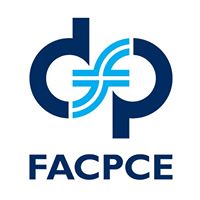 TRANSFERENCIA DE DERECHOS SOBRE INMUEBLES EFECTUADAS POR PERSONAS HUMANAS.
Hasta la reforma de la Ley 27.430 no estaba gravada ni con el impuesto a las ganancias ni con el impuesto a la transferencia de inmuebles.
Se grava con ganancias para la transferencia de derechos sobre inmuebles adquiridos a partir del 1º de enero de 2018.
Debemos distinguir:
Lo producido por la “constitución” de derechos reales de usufructo, uso, habitación, anticresis, superficie y otros derechos reales: Renta de primera categoría.
El resultado por la “transferencia” de esos derechos reales: ganancia cedular de la segunda categoría
32
VENTA Y REEMPLAZO – MODIFICACIÓN LEY 27.430.
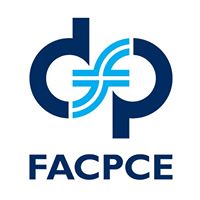 La figura del “roll over” es una opción con la que cuentan los contribuyentes de la tercera y cuarta categoría para atemperar el efecto de la gravabilidad de determinadas ganancias de capital, difiriendo su impacto hacia adelante.
Así posibilita el diferimiento de la imputación de la ganancia bruta derivada de la enajenación de:
Bienes muebles amortizables o
Inmuebles afectados como bienes de uso o afectados a locación o arendamiento o a cesiones onerosas de usufurcto, uso, habitación, anticresis, superficie u otros derechos reales) durante un plazo mínimo de dos (2) años. 
Consiste en la imputación de la utilidad impositiva generada por la venta de los bienes mencionados (bienes reemplazados) a la disminución del costo amortizable de bienes que reemplacen (bienes de reemplazo) bajo los términos establecidos en LIG y su DR.
El diferimiento será efectivo por el período de vida útil de los bienes de reemplazo.
33
VENTA Y REEMPLAZO – MODIFICACIÓN LEY 27.430.
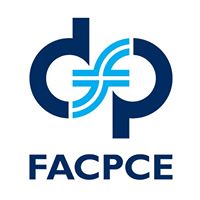 BIEN REEMPLAZADO = BIEN MUEBLE AMORTIZABLE
Las operaciones de venta y reemplazo deben efectuarse dentro del término de un año (hacia delante o hacia atrás)

Operación del régimen.
La ganancia bruta obtenida en la enajenación del bien reemplazado se afecta a la disminución del costo amortizable del bien de reemplazo, permitiendo el diferimiento de dicha utilidad hasta la concurrencia de dicho costo (el excedente a resultados).
Si el bien de reemplazo fue adquirido durante el ejercicio anterior: reintegrar el exceso de amortización en el presente ejercicio, actualizada de cierre a cierre
Si ejercida la opción transcurriera un año sin adquirir el bien de reemplazo: reintegrar la utilidad no imputada en el ejercicio de vto. del plazo, actualizada de cierre a cierre (no rectificativa ni pago de intereses)
34
VENTA Y REEMPLAZO – MODIFICACIÓN LEY 27.430.
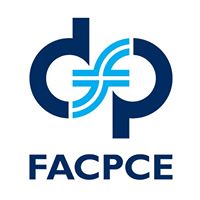 BIEN REEMPLAZADO = BIEN INMUEBLE
No es necesario que el bien de reemplazo que se adquiere ocupe el lugar del bien reemplazado, pudiendo consistir los bienes de reemplazo en:
Otro inmueble (terreno más edificio).
De un terreno para la construcción sobre él de un edificio.
La construcción de un edificio sobre un terreno adquirido con anterioridad.
Otros bienes de uso afectados a la activididad.
Bienes de uso afectados a cualquiera de los destinos que admite el bien reeemplazado, incluso si se trata de terrenos o campos)
35
VENTA Y REEMPLAZO – MODIFICACIÓN LEY 27.430.
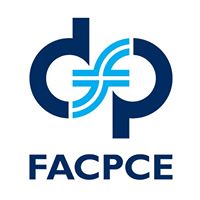 BIEN REEMPLAZADO = BIEN INMUEBLE
La ganancia se bruta se afecta en la medida de la reinversión, medida ésta en la relación precio de venta – precio de compra.
Plazo de un (1) año para las operaciones de venta y reemplazo.
Excepción: construcción de edificio: se extiende a cuatro (4) años.
36
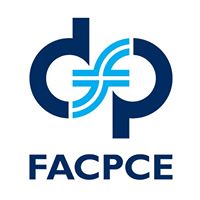 CONCLUSIONES
La reforma de la Ley 27.430 ha incorporado en el caso particular de la personas humanas y sucesiones indivisas, nuevos hechos imponibles, en general, vinculados con la incorporación dentro de su objeto de determinadas ganancias de capital.
Para atemperar su efecto, ha recurrido a la creación de distintos impuestos cedulares.
En el caso particular de los resultados por enajenación de inmuebles ubicados en el país como los generados por la transferencia de derechos sobre los mismos, para determinar su vigencia lo ha realizado teniendo especialmente presente el momento de incorporación al patrimonio del inmueble generador del resultado en análisis.
La mecánica utilizada implicará que en cada caso particular, deba analizarse ”la ley aplicable”, 
En tanto resulte aplicable la Ley 27.430 todos los resultados generados por la enajenación de inmuebles, quedarán alcanzados por el impuesto a las ganancias, ya sea como renta de la segunda categoría o de la tercera categoría, quedando sólo exento, el resultado generado por la enajenación de la casa habitación
37